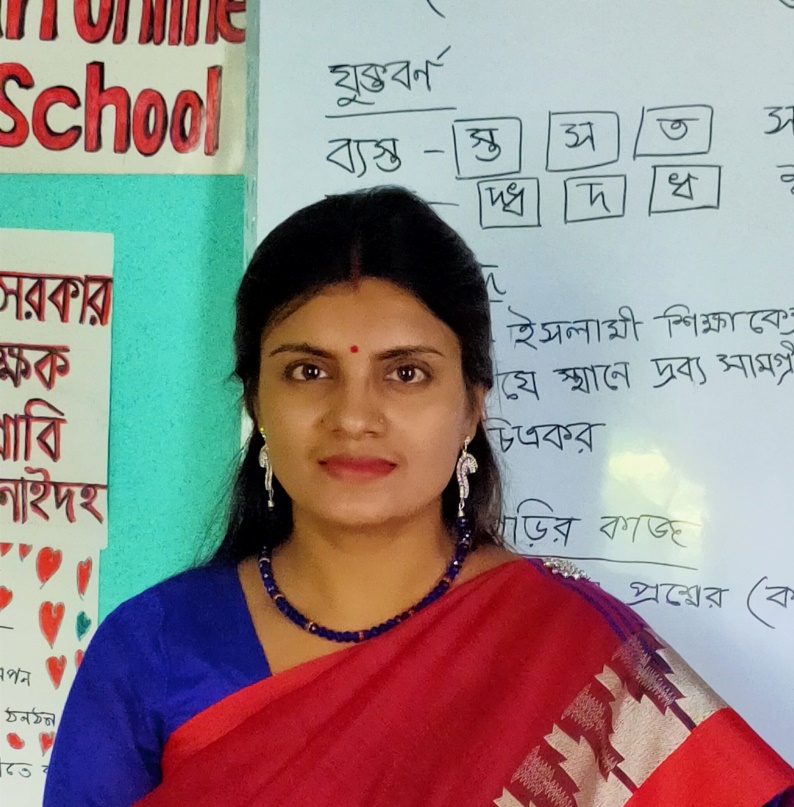 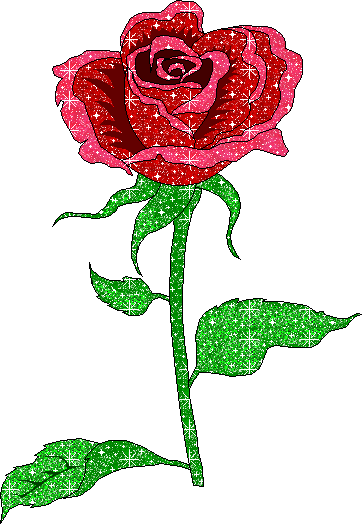 শিক্ষক পরিচিতি
অলোকা রাণী সরকার  
সহকারী শিক্ষক 
বলরামপুর সরকারি প্রা: বি: 
কোটচাঁদপুর, ঝিনাইদহ
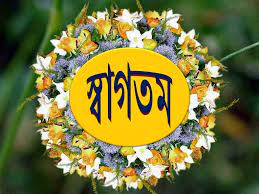 পাঠ পরিচিতি
শ্রেণি:৩য়
অধ্যায়ঃ ১১
পাঠঃ ১ (শহিদ দিবস ও আন্তর্জাতিক মাতৃভাষা দিবস)
শিখনফলঃ
১৫.৩.১ জাতীয় ছুটির দিনগুলোর তারিখ ও ঘটনা বলতে পারবে।
১৫.৩.২ জাতীয় দিবস গুলোর গুরুত্ব উপলব্দি করতে পারবে ও দিবসের নানা আয়োজনে অংশগ্রহণ করতে পারবে।
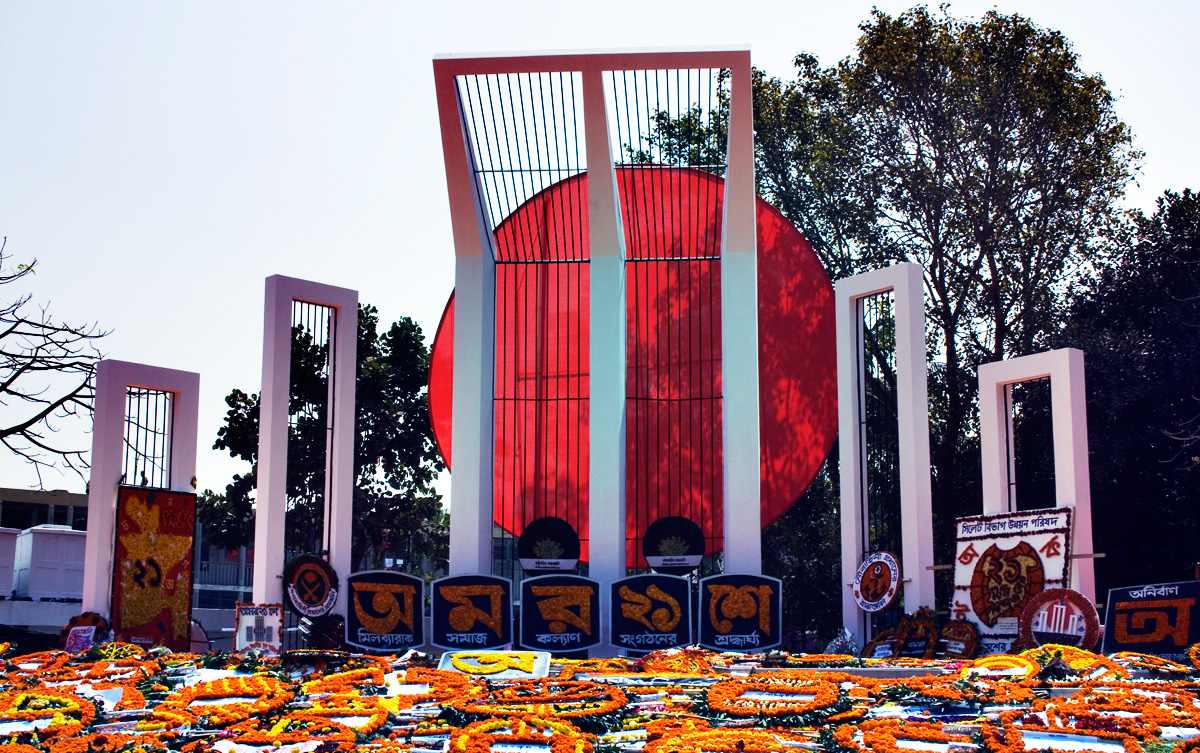 এটি কিসের ছবি?
শহিদ মিনার
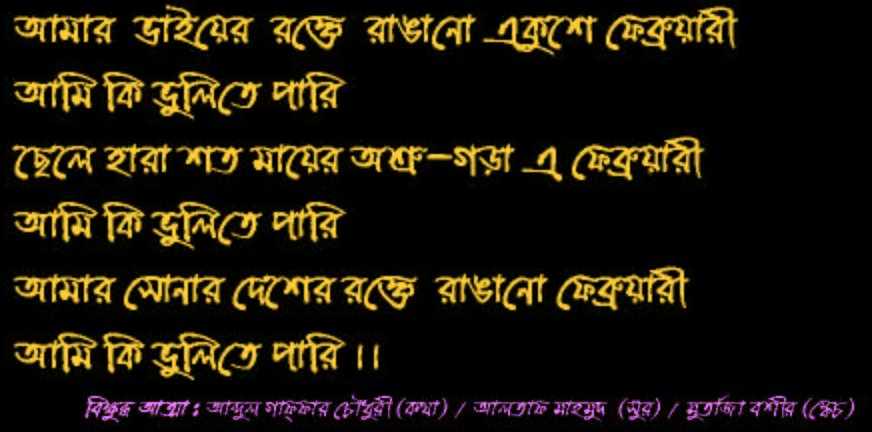 এই গানটি কোন দিন গাওয়া হয়?
শহিদ দিবসে
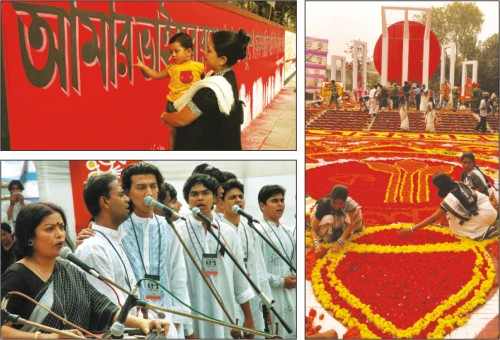 শহিদ মিনার সাজানো ও সাংস্কৃতিক অনুষ্ঠান
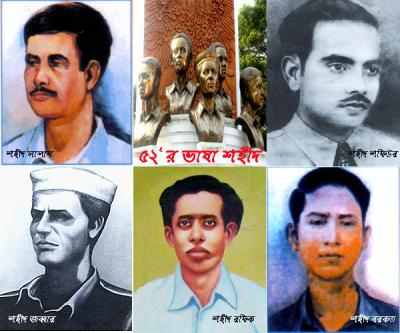 ভাষা শহিদ
জোড়ায় কাজ:
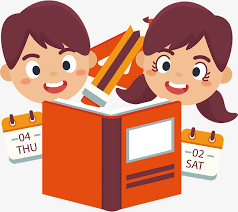 ৫ জন ভাষা শহিদের নাম লেখ
মূল্যায়ন
এক কথায় উত্তর দাও:
১. কোন তারিখে শহিদ দিবস পালন করা হয়? 
২. ভাষা শহিদরা কিসের জন্য জীবন দিয়েছিলেন? 
৩. শহিদ দিবসে কোন গানটি গাওয়া হয়?
বাড়ির কাজ:
২১ শে ফেব্রুয়ারি সম্পর্কে পাঁচটি বাক্যে লিখে আনবে
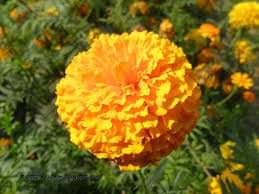 ধন্যবাদ